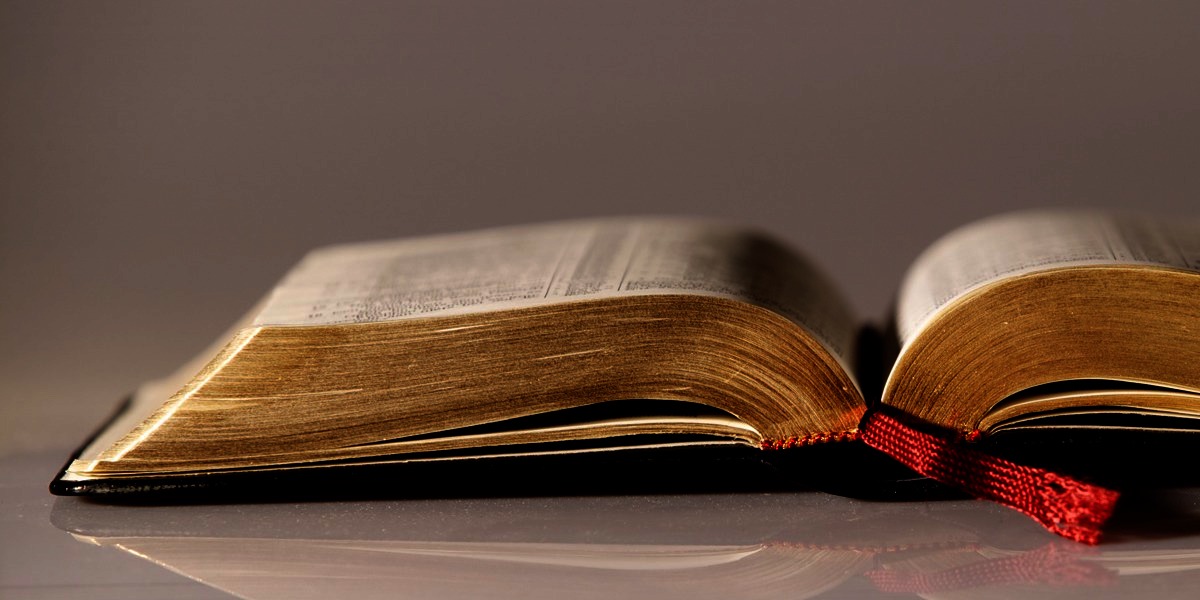 Welcome to
Our Sunday School
We’ll start at 9:07
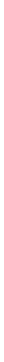 visit OurSundaySchool.com for more about our class
Today’s class (pages 76-79)
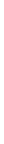 Philippians 1:21
Philippians 1:21 (CSB)
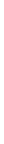 For me, to live is Christ and to die is gain.
Today’s class (pages 76-79)
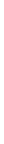 Philippians 1:21
Dr. G. F. Hawthorne & Dr. Ralph P. Martinaccentuating the process of living…accentuating theact of dying
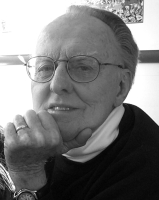 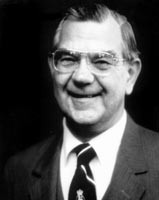 Today’s class (pages 76-79)
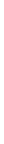 Philippians 1:21
Dr. Joe HellermanDeath is gain for Paul, not because it provides an escape from his troubles but because it means being “with Christ”(v. 23).
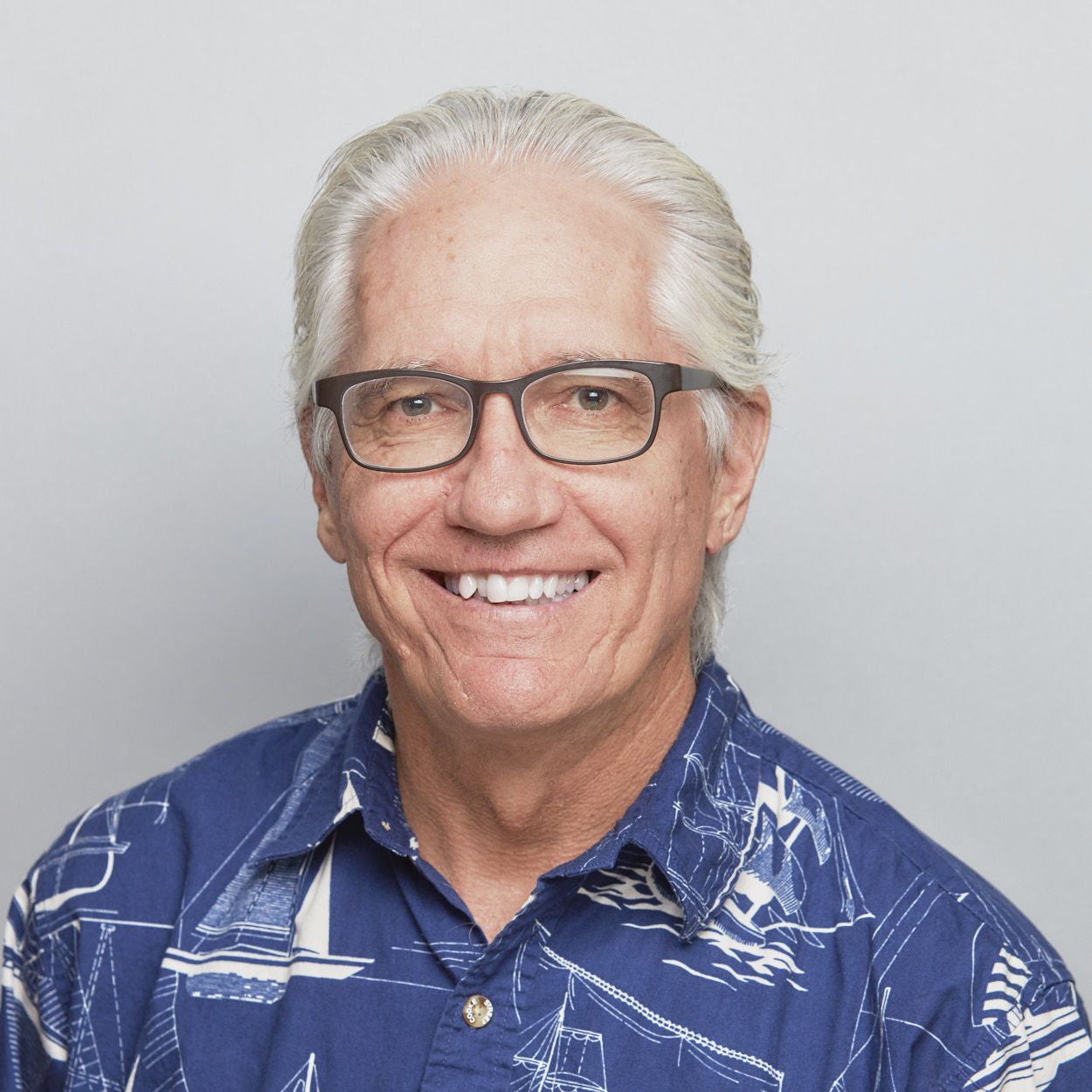 Dr. G. Walter HansenPaul viewed his suffering and death as a gain for the advance of the gospel because he expected that his death would be his final and most effective witness for Christ.
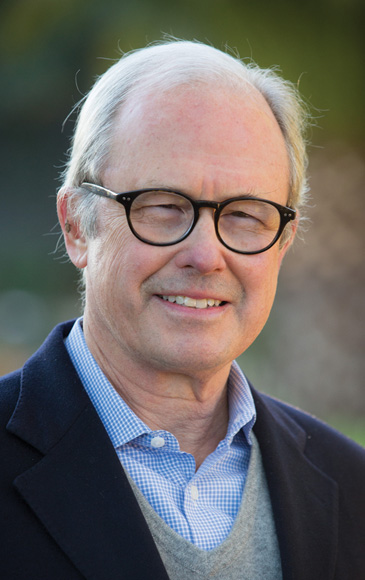 Dr. Gordon FeeThose of us in a predominantly reading culture sometimes forget… these words were primarily experienced by hearing them read, not by reading.
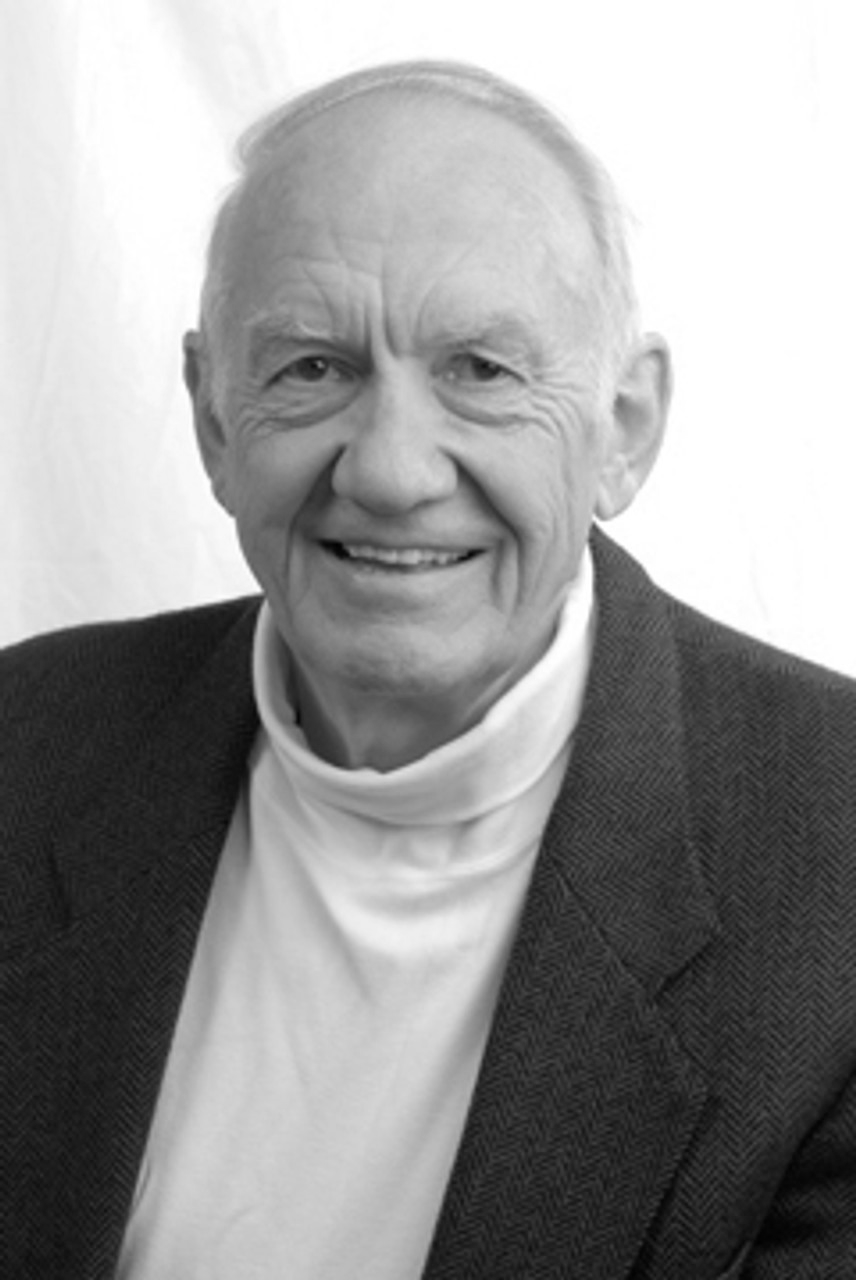 Dr. Gordon Feeto zēn			Christosto apothanein	kerdos=to live			Christto die			gain
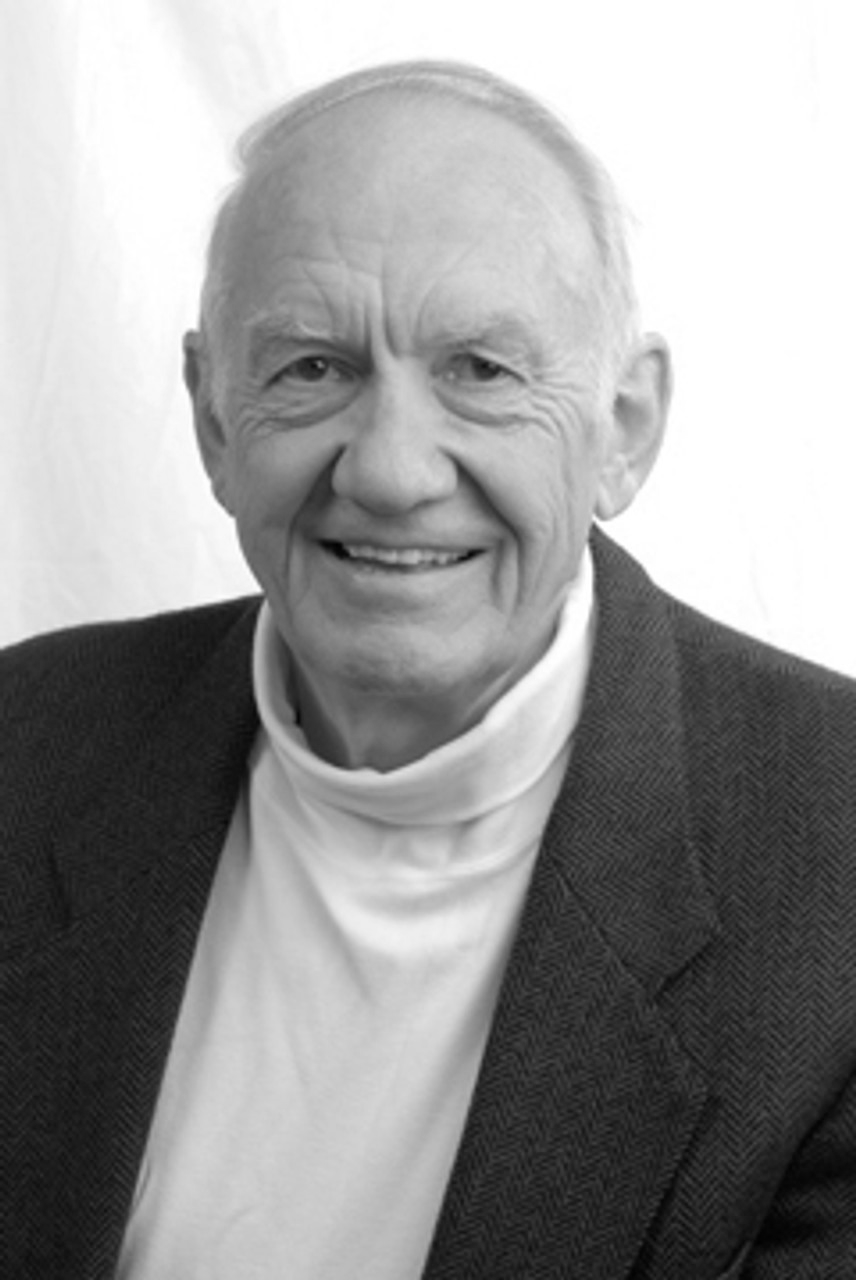 Dr. Gordon Feeto zēn			Christosto apothanein	kerdos=to live			Christto die			gain
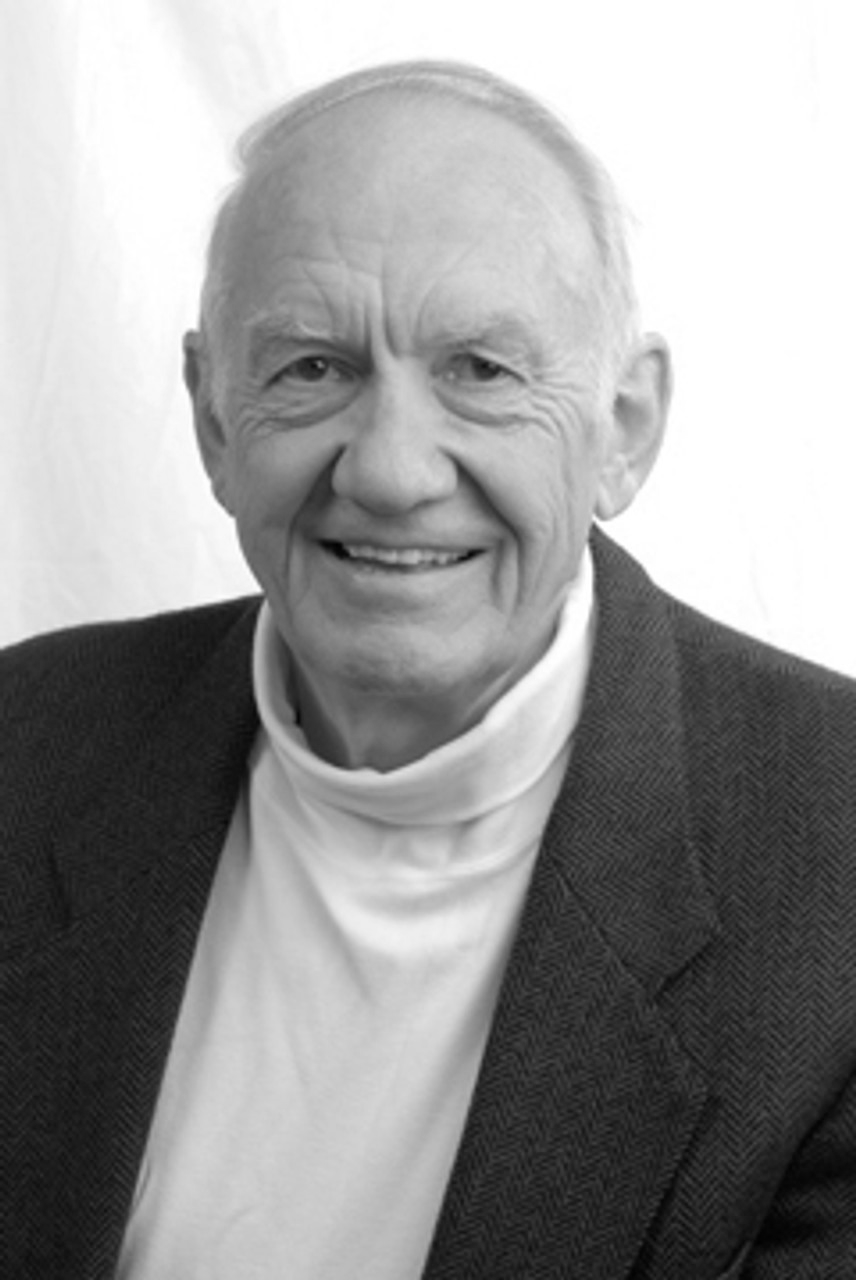 Dr. Gordon FeeMay 23, 1934 -October 25, 2022
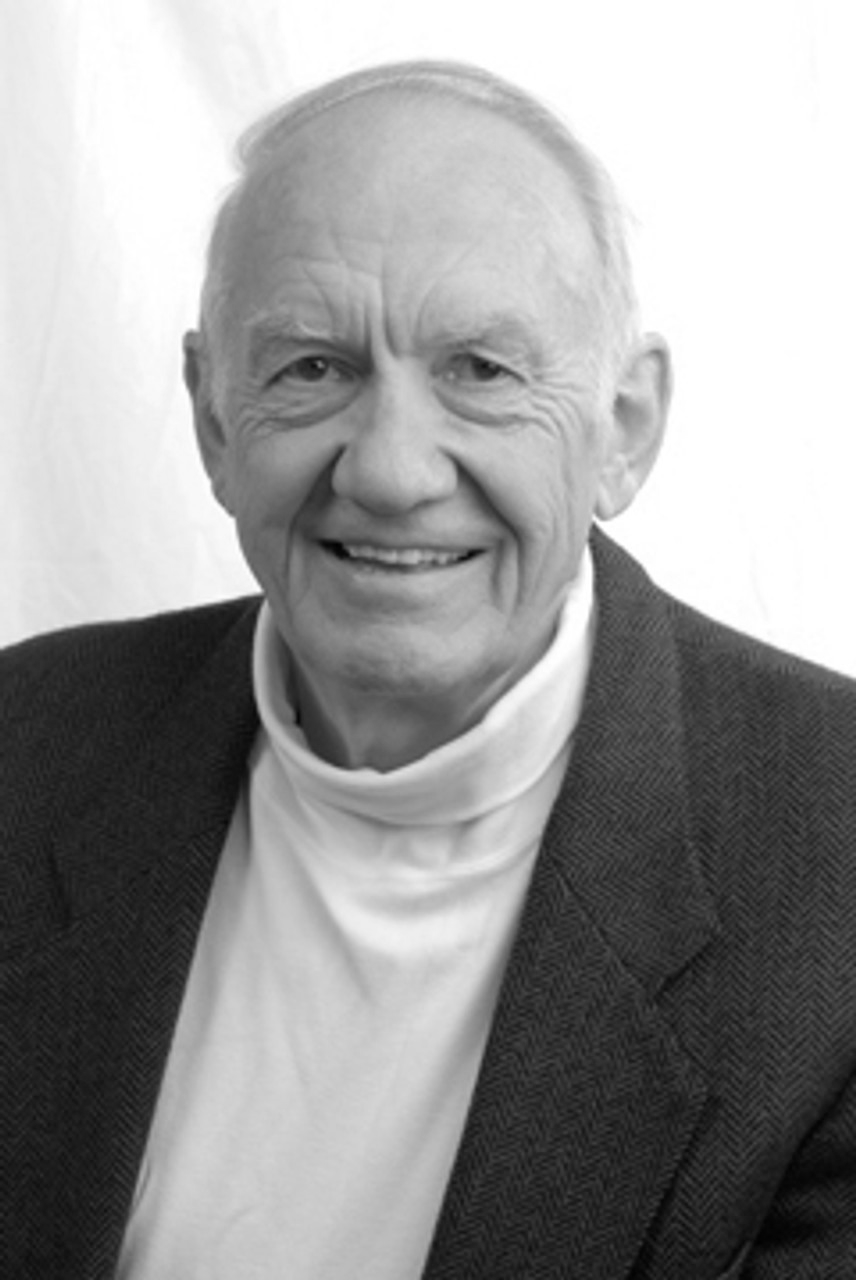 O For a Thousand Tongues to Sing
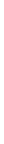 O for a thousand tongues to sing
my dear Redeemer’s praise!
The glories of my God and King,
the triumphs of his grace.
O For a Thousand Tongues to Sing
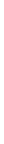 My gracious Master and my God,
assist me to proclaim,
to spread through all the earth abroad
the honors of thy name.
O For a Thousand Tongues to Sing
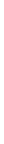 Jesus! the name that charms our fears,
that bids our sorrows cease;
‘tis music in the sinner’s ears,
‘tis life, and health, and peace!
O For a Thousand Tongues to Sing
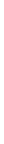 He breaks the power of canceled sin,
he sets the prisoner free;
his blood can make the foulest clean;
his blood availed for me.
Prayer Time
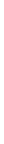 Write down your prayer requests (on the Weekly Update or in the comments)

Lean in, engage, and pray for someone not with you

Go worship
Today’s class (page 16)
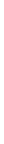 Preparing for Philippians 1:1-30
Pray with others
Hear with others
Think with others
Study with others		In class, as a table
Share with others
Invite others			After class
In class, as a class
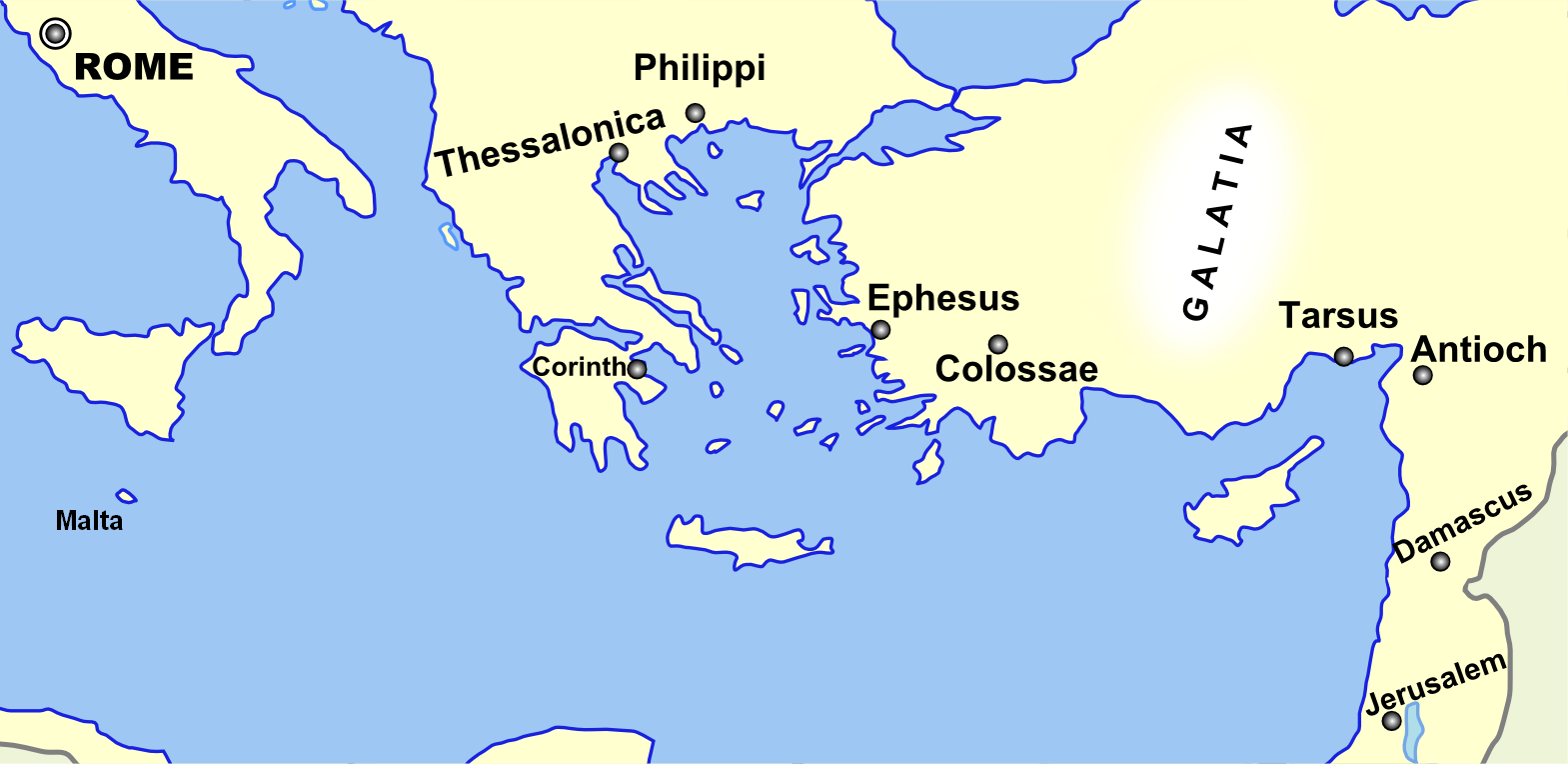 Monozigote. (2012). Broad Overview of Geography Relevant to Paul of Tarsus [Map]. Wikipedia.
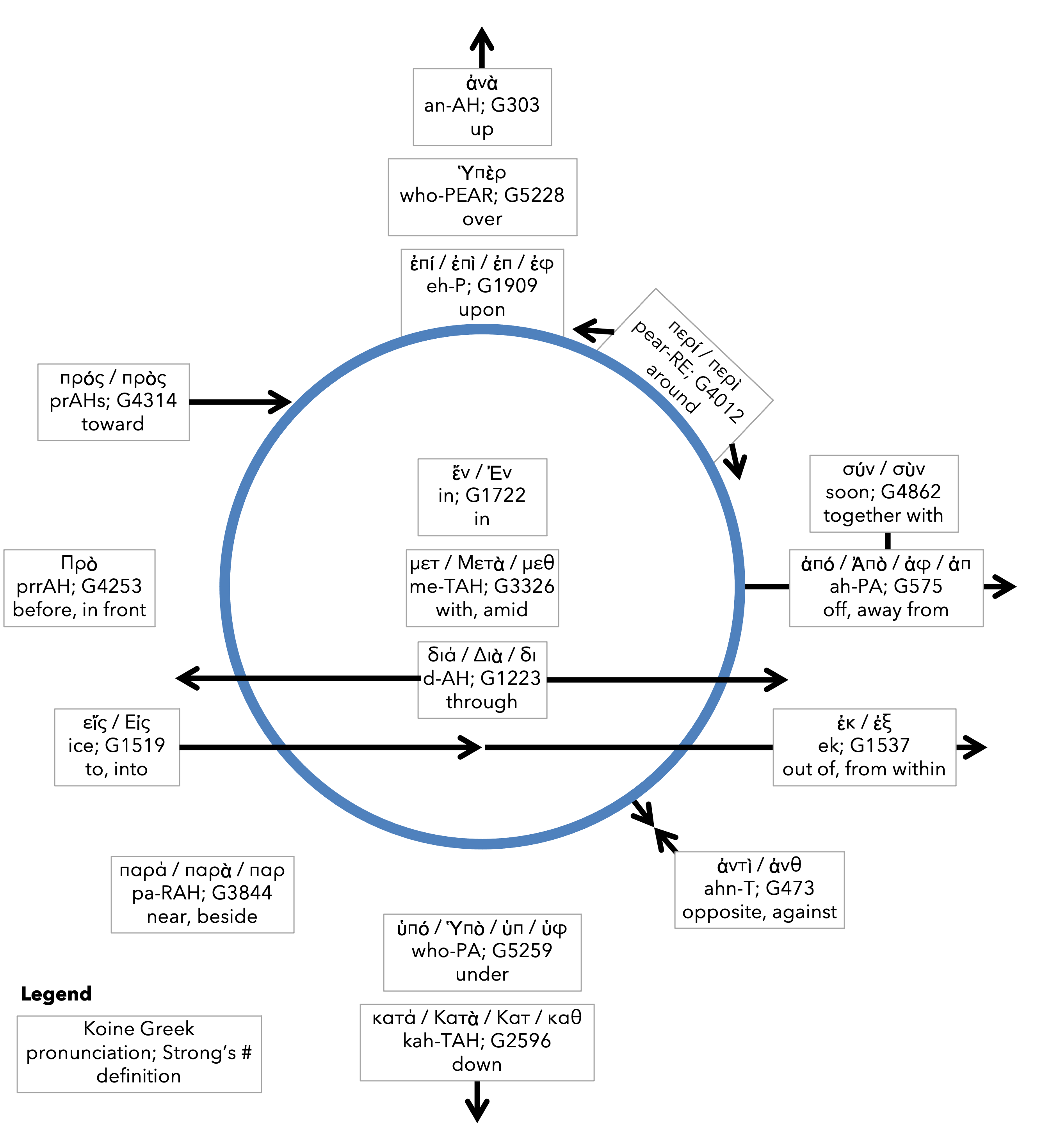 Prepositioncircle (page 11)
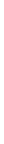 Dr. Gordon Fee…a distinguishable part of the whole,but as part of the whole, not above or outside it
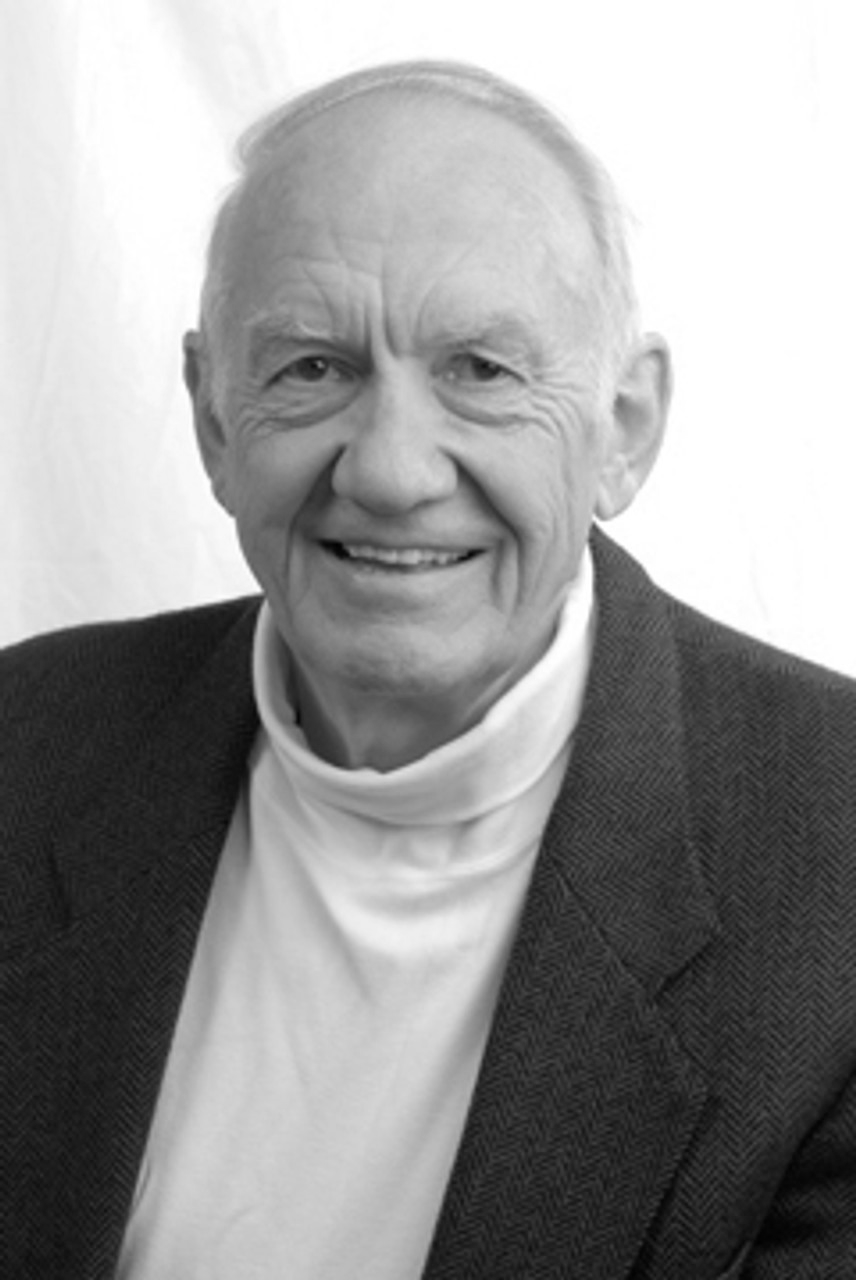 Dr. G. Walter Hansen…a distinguishable part of the whole,but as part of the whole, not above or outside it
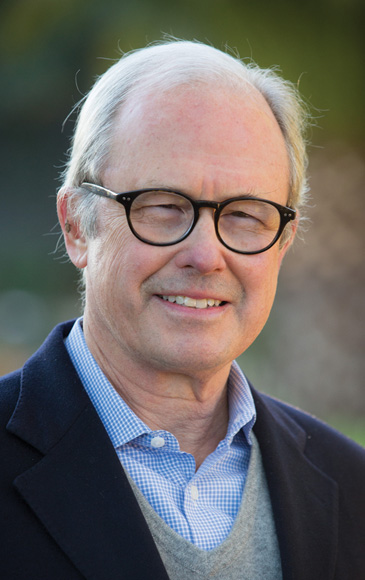 Dr. G. F. Hawthorne & Dr. Ralph P. MartinPaul can see it no other way: as the master was, so must the servant be.
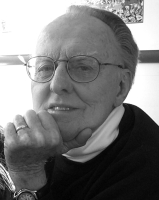 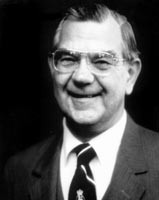 Dr. Joe HellermanThe pacification of the known world by the Romans was known as the pax Romana/ Augusta. The ideology of universal peace and prosperity
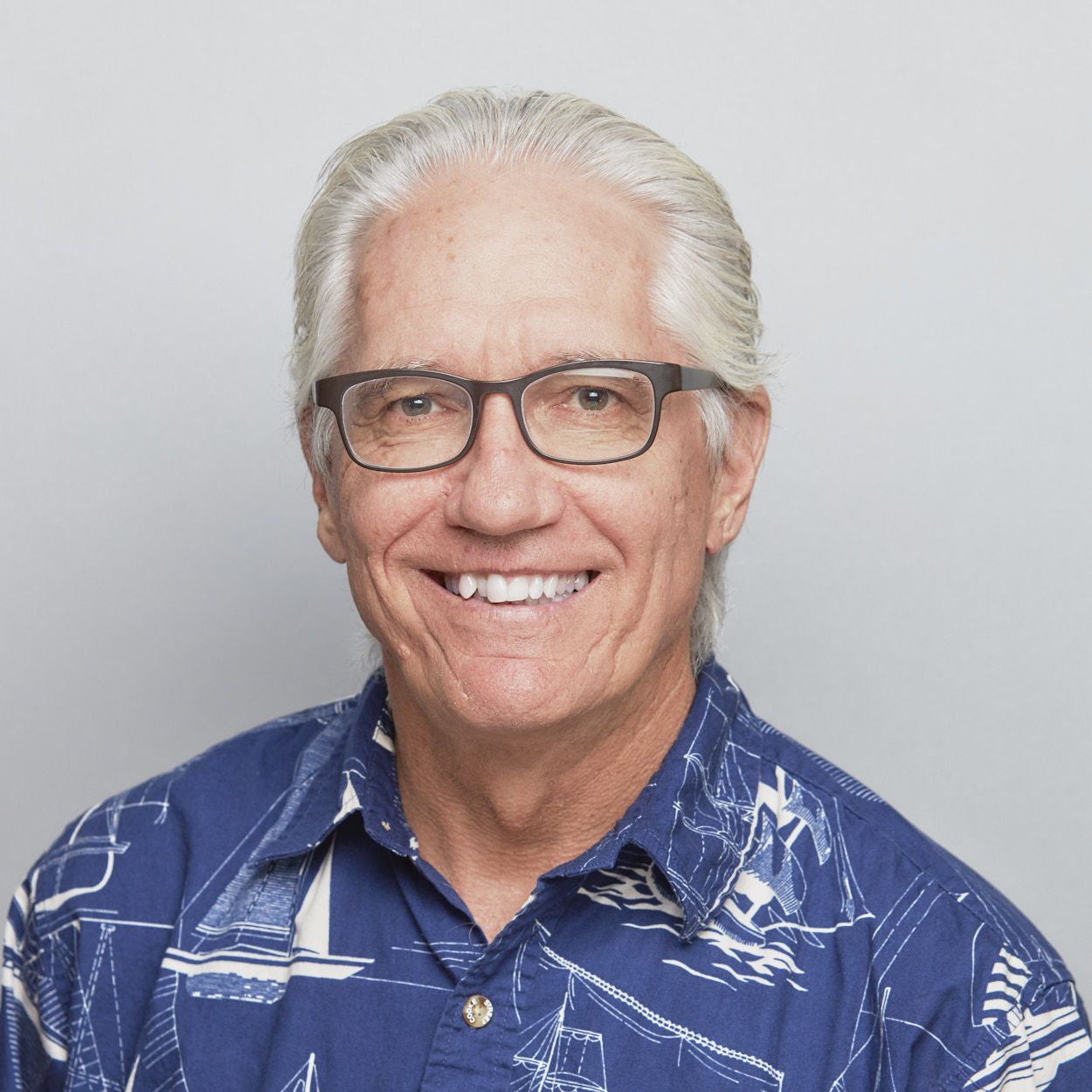 Dr. Mark KeownThe pacification of the known world by the Romans was known as the pax Romana/ Augusta. The ideology of universal peace and prosperity under
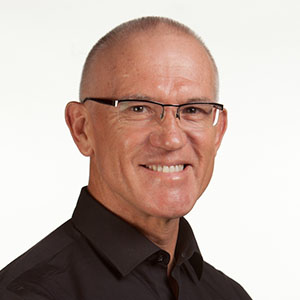 Dr. Peter T. O’BrienThe pacification of the known world by the Romans was known as the pax Romana/ Augusta. The ideology of universal peace and prosperity under
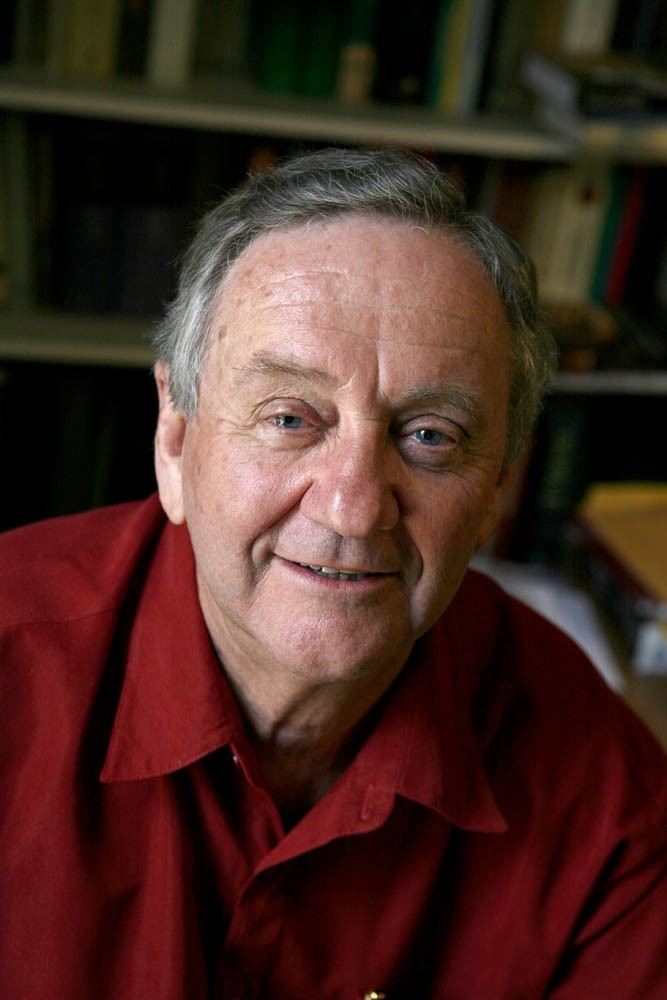 Dr. John ReumannChrist Jesus provides the basis for their relation to God, “glue” for their connections with each other, the sphere for their life and endeavors
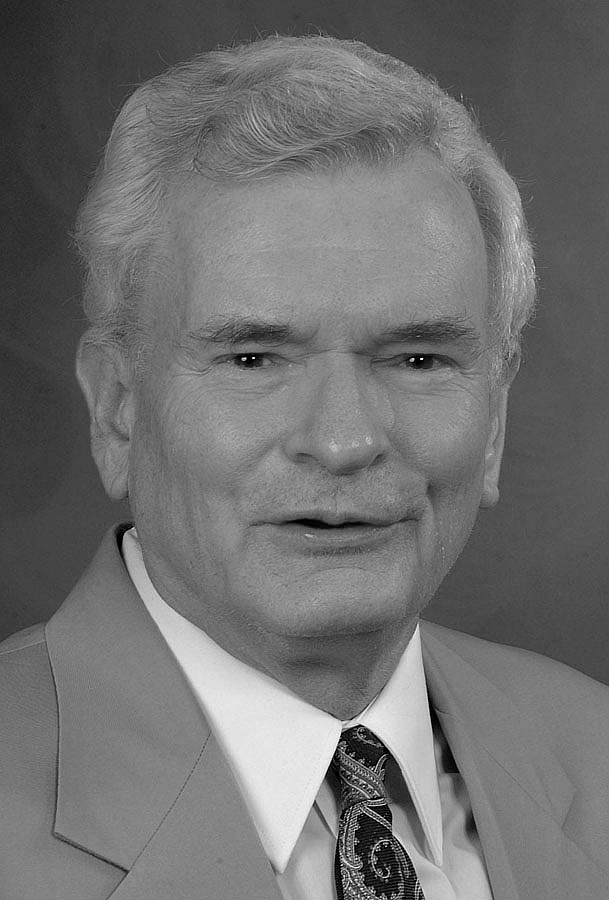 Dr. Moises SilvaChrist Jesus provides the basis for their relation to God, “glue” for their connections with each other, the sphere for their life and endeavors
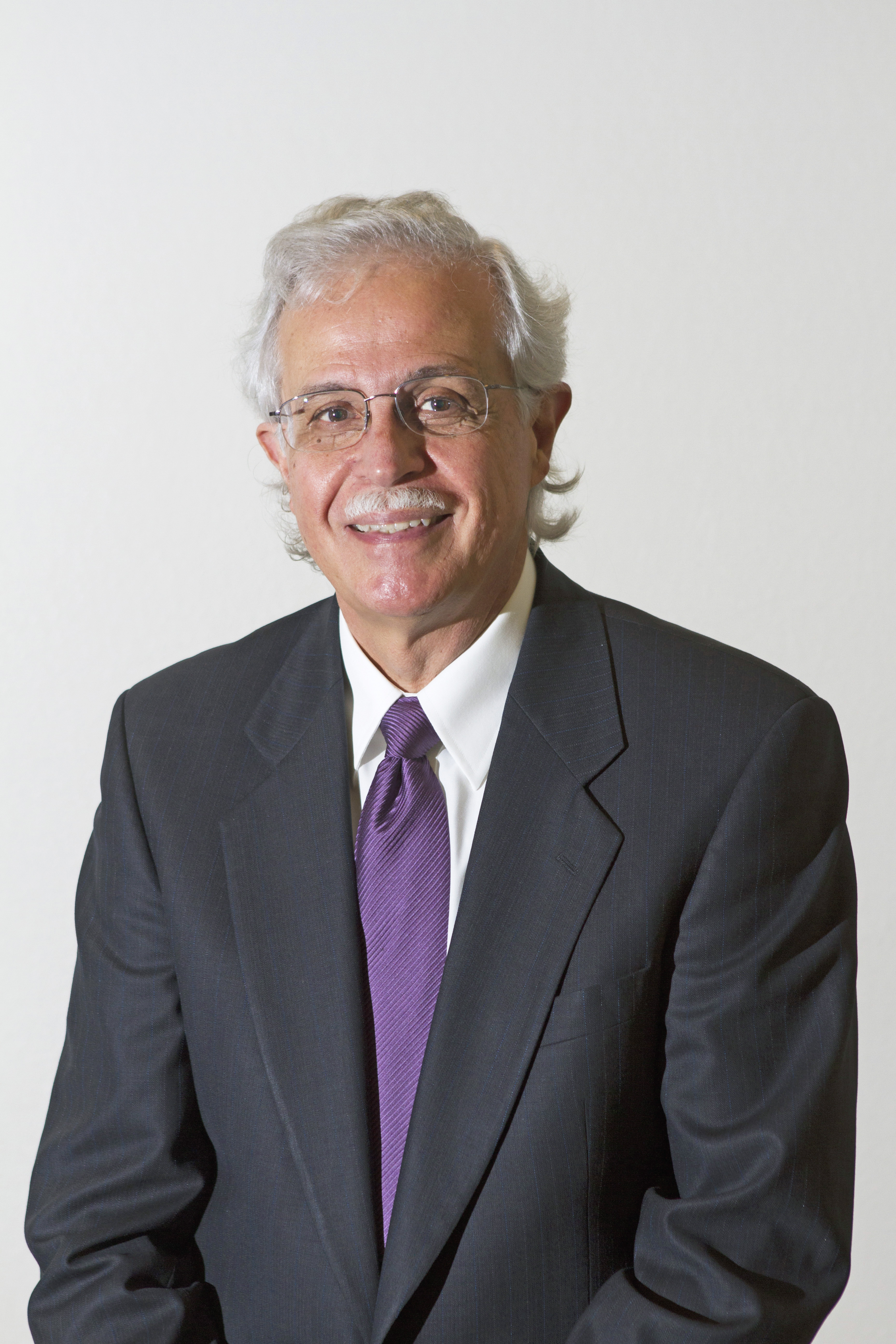 Jen WilkinThe heart cannot love what the mind does not know.
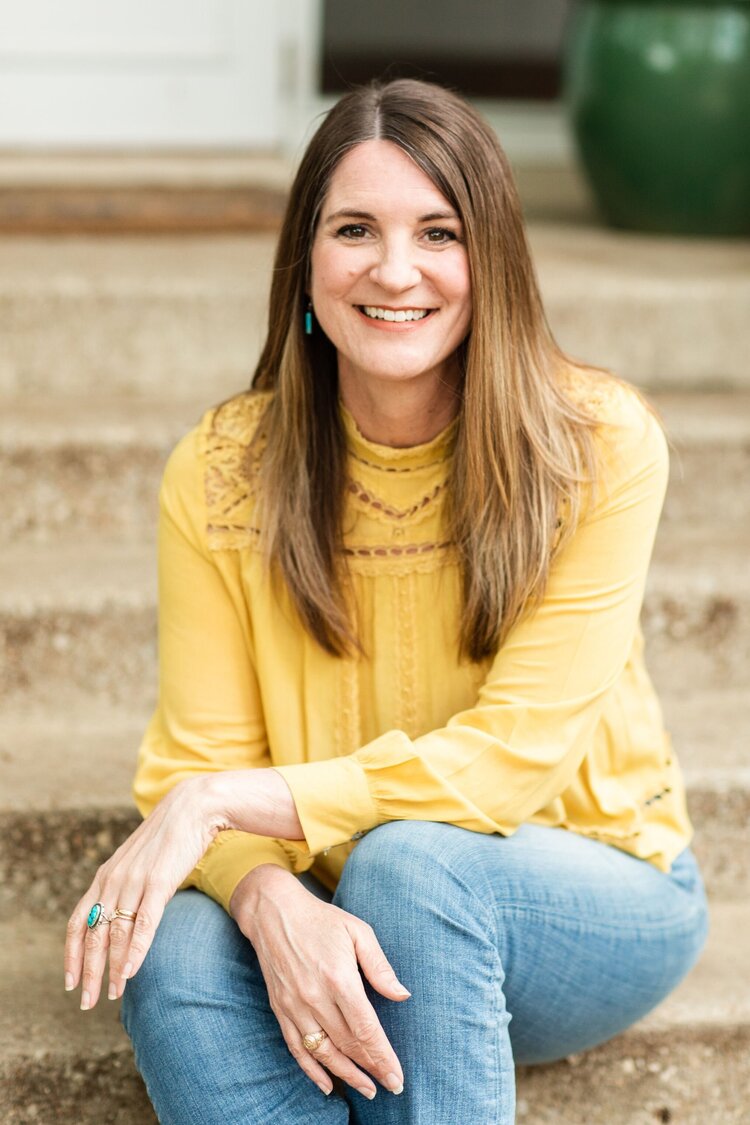